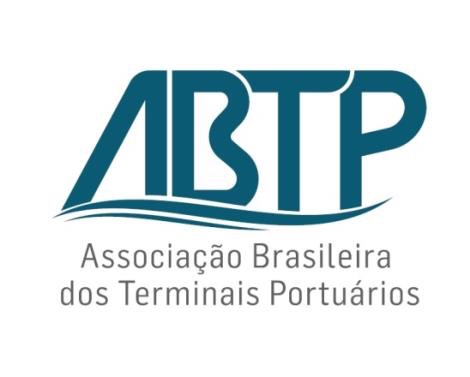 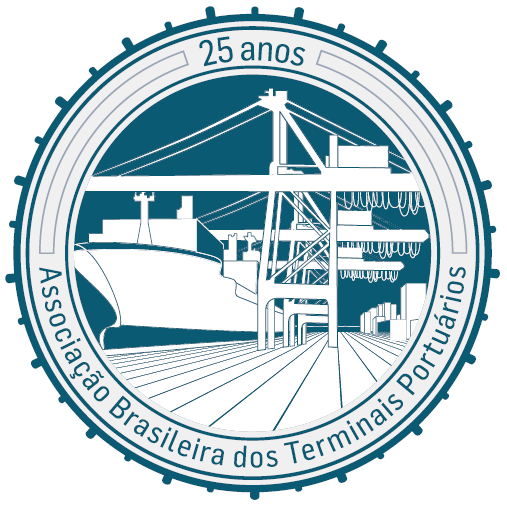 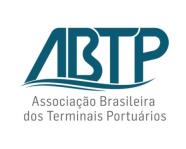 “Audiência pública da Comissão de Viação e Transportes - CVT - da Câmara dos Deputados"
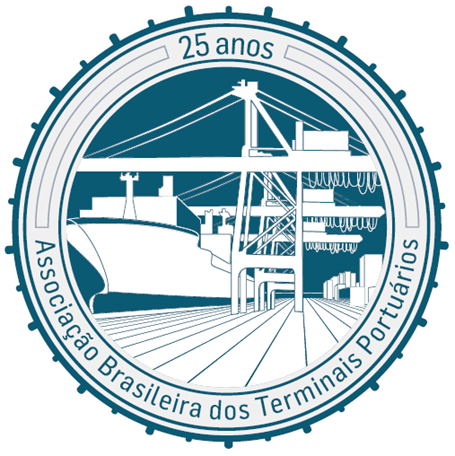 Wilen Manteli 
Diretor Presidente- ABTP
23  de Junho  de 2015
Brasília - DF
A nosso respeito:
Missão:
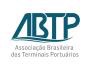 Mobilizar as Associadas a contribuírem para a modernização e  a competitividade do setor portuário nacional
Constituída em 1989;
82 empresas titulares de mais de 170 terminais e instalações portuárias privadas e públicas;
42.700 empregos;
70% de toda a carga movimentada nos portos brasileiros;
Participou ativamente das Leis 8.630/1993 e 12.815/2013; 
Parceira do Governo Federal no desenvolvimento do setor;
Bandeiras: coalisão empresarial e liberdade de empreender, contratar, operar. Convivência construtiva entre privados e arrendados no setor. Desenvolvimento do setor – foco no cliente do Porto e redução custo Brasil
Representatividade:
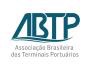 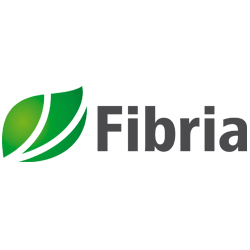 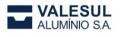 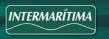 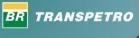 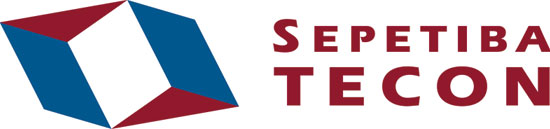 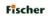 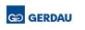 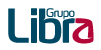 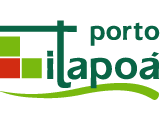 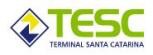 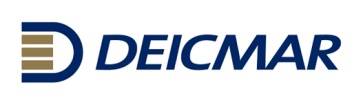 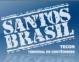 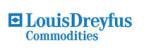 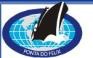 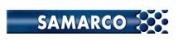 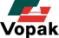 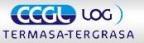 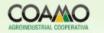 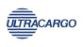 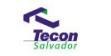 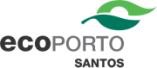 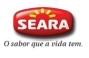 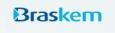 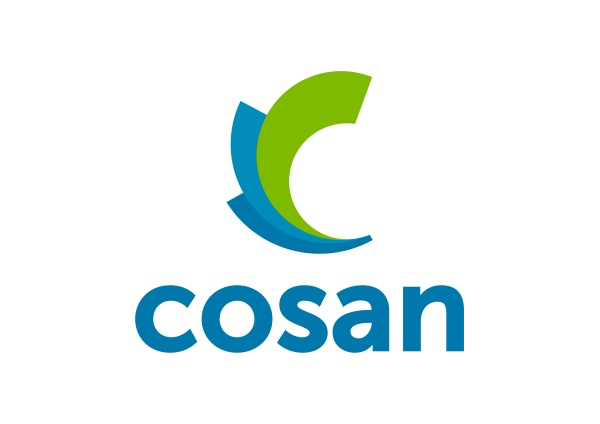 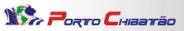 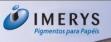 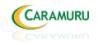 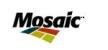 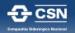 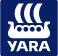 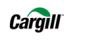 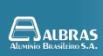 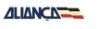 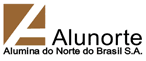 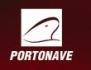 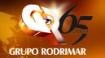 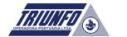 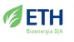 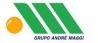 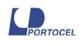 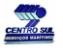 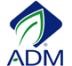 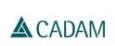 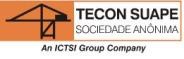 1.
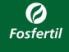 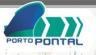 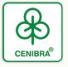 2.
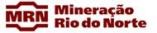 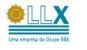 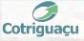 3.
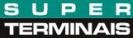 Óbices aos investimentos
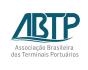 Terminais Privados - TUP

Portaria SPU 404/2012
Cobrança pelo uso dos espaços físicos sobre águas públicas.

Art. 35 do Decreto nº 8.033/2013 e Portaria SEP 110/2013
Limitação as expansões dentro e fora dos PO;

Anúncios Públicos
Para novos investimentos e expansões

Garantias de Execução
Nos contratos de Adesão (adaptados e novos)
Óbices aos investimentos
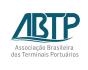 Arrendamentos

Falta agilidade na análise dos pedidos de reequilíbrios de contratos e antecipações de prorrogações ( contratos desde 2011)

TIR realista e segmentada. 

Contratos por adaptar com reequilíbrio – solução na alçada do Poder Executivo 
	
Licitações de áreas  - priorizar áreas “greenfield” e/ou ociosas

Buscar solução pragmática aos contratos pré-93
Óbices aos investimentos
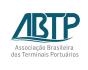 Novos Anúncios !
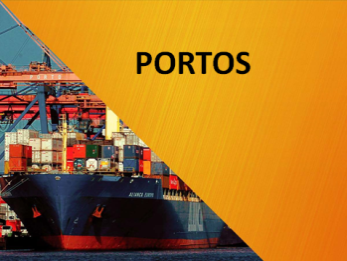 Área Operacional – PRÉ 93
Área Disponível desde 2013
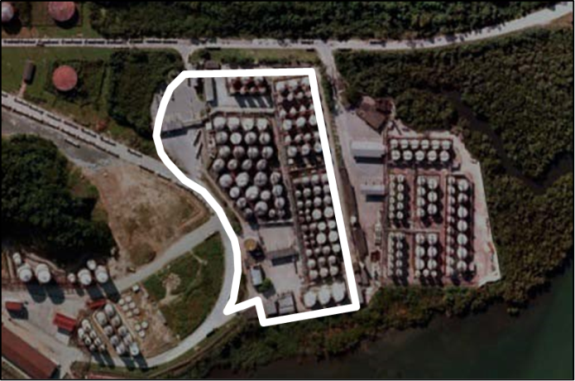 BLOCO 1 – F ASE 2
Terminal de Granel Líquido

O Anúncio foi da área operacional
Santos – Ilha Barnabé
Óbices aos investimentos
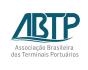 Ausência de harmonização entre os agentes públicos e excesso de normas regulatórias:

Alta produção de normas, aumentando a burocracia e interferindo negativamente na operação dos terminais;

Aplicação retroativa da Lei, alterando contratos vigentes; imposição de aceitação prévia de regras ainda a serem eleboradas; 

Importância da análise de impacto regulatório prévio às normas - PRO-REG (Dec. 6.062/2007);
Óbices aos investimentos
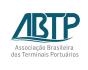 Ausência de harmonização entre os agentes públicos e excesso de normas regulatórias

Audiências públicas: baixa motivação para as respostas às sugestões da sociedade; 

Agenda regulatória anual, para as normas futuras;

Resolução Normativa 2/2015 – não houve audiência pública;

Adoção do Princípio da Deferência (respeito à competência de cada Autoridade);

Adoção da Conferência de Serviços (o Poder Estatal é uno e indivisível)
Óbices aos investimentos
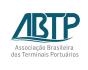 Dragagens
	

Indispensável um programa permanente de dragagem de aprofundamento e de manutenção, com planejamento integrado, nacional, de longo prazo, e debatido com a sociedade (transparência).

1 cm = 8 contêineres = 100 tons = US$ 8,7 milhões / ano; 

Concessões = agilizar o processo.
Óbices aos investimentos
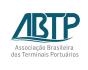 Poligonais
	
Agilizar adaptação das restantes;

Fundamental o respeito às diferenças, particularidades e direitos dos bens públicos e dos privados; 

ABTP enviou proposta e se colocou à disposição para participar estudos.
Óbices aos investimentos
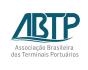 Mão de obra avulsa
	
Retrocessos da Lei - restituição do monopólio de sindicatos; diminuição da produtividade com aumento do custo Brasil.
 
Elevação dos custos em torno de 20%;

Caminho – adequação do contingente com observância da OIT 137
Considerações finais
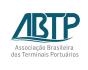 Redução do custo Brasil por meio de:

Manutenção das obras do PAC (acessos terrestres);
Manutenção do REPORTO com isenção de:
		*Mercado Interno: 
	Imposto sobre Produtos Industrializados – IPI – alíquota média de 5%  (TIPI)
	Contribuição  PIS/PASEP – alíquota de 1,65% 
	Contribuição COFINS – alíquota de 7,6% 
	ICMS – alíquota média – 12%
		*Na Importação: 
	Imposto de Importação – alíquota de 14% em média (TEC) 
	Imposto sobre Produtos Industrializados – IPI – alíquota média de 5% 
	Contribuição PIS/PASEP – alíquota de 1,65%
	Contribuição  COFINS – alíquota de 7,6% 
	ICMS  – alíquota média – 12%

Reestruturação das Cias Docas – novo modelo de gestão;
Fonte: http://www.abratecterminais.org.br/media/cartilha.pdf
Propostas:
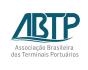 “Queremos a manutenção dos avanços obtidos e solução para óbices que resultam em entraves aos investimentos”
SEGURANÇA JURÍDICA 
TERMINAIS DE USO PRIVADO – TUP 	
INSTALAÇÕES PORTUÁRIAS ARRENDADAS
ÁREAS DOS PORTOS ORGANIZADOS – POLIGONAL DO PORTO ORGANIZADO	 
GOVERNANÇA
ADMINISTRAÇÃO PORTUÁRIA
CONSELHO DE AUTORIDADE PORTUÁRIA – CAP
AGÊNCIA REGULADORA PORTUÁRIA
SERVIÇOS DE PRATICAGEM
 
RELAÇÃO CAPITAL-TRABALHO
TRABALHO PORTUÁRIO 
 
INFRAESTRUTURA
ACESSOS MARÍTIMOS E TERRESTRES
ESPELHO D’ÁGUA – SECRETARIA DO PATRIMÔNIO DA UNIÃO
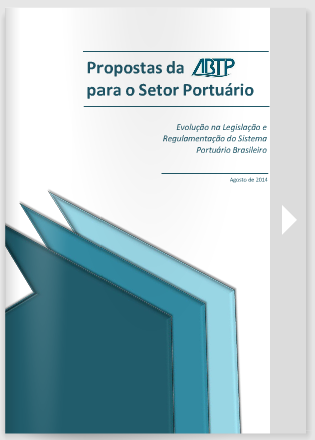 Disponível em: http:// www.abtp.org.br
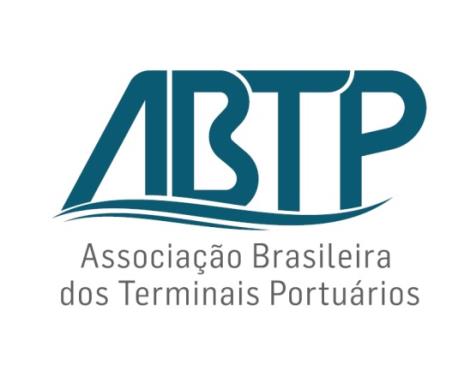 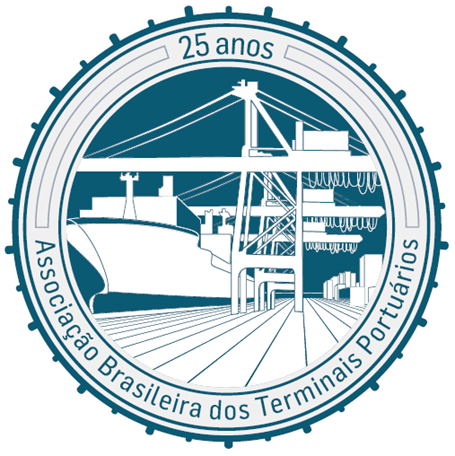 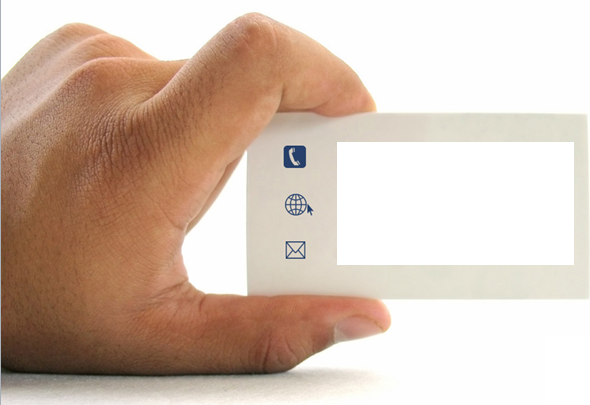 (55)  21  - 2533.0499
WILEN MANTELI
wmanteli@abtp.org.br